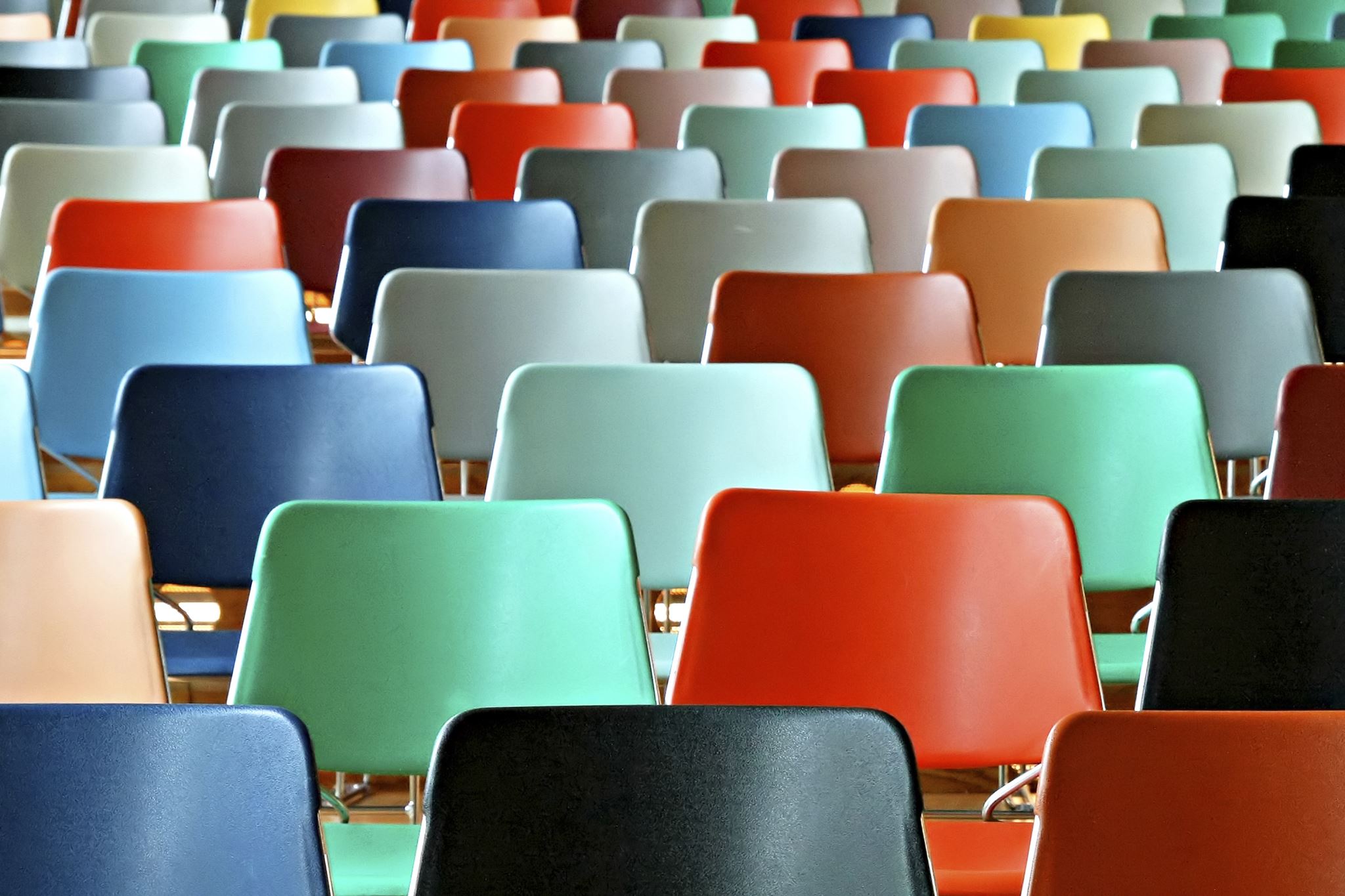 Fall Seminar 2024
International Baccalaureate Program
Palm Harbor University High School
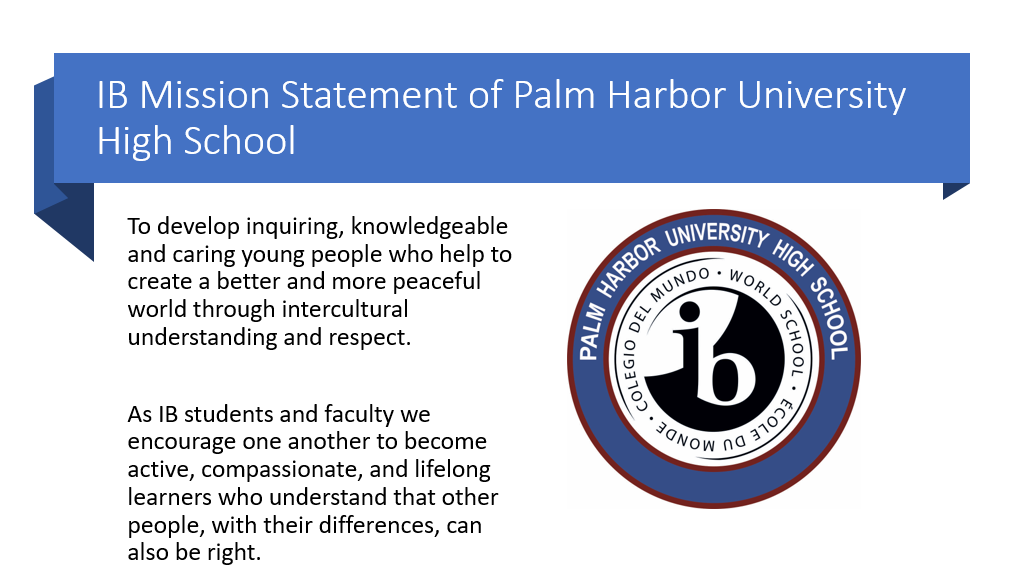 [Speaker Notes: Striblen]
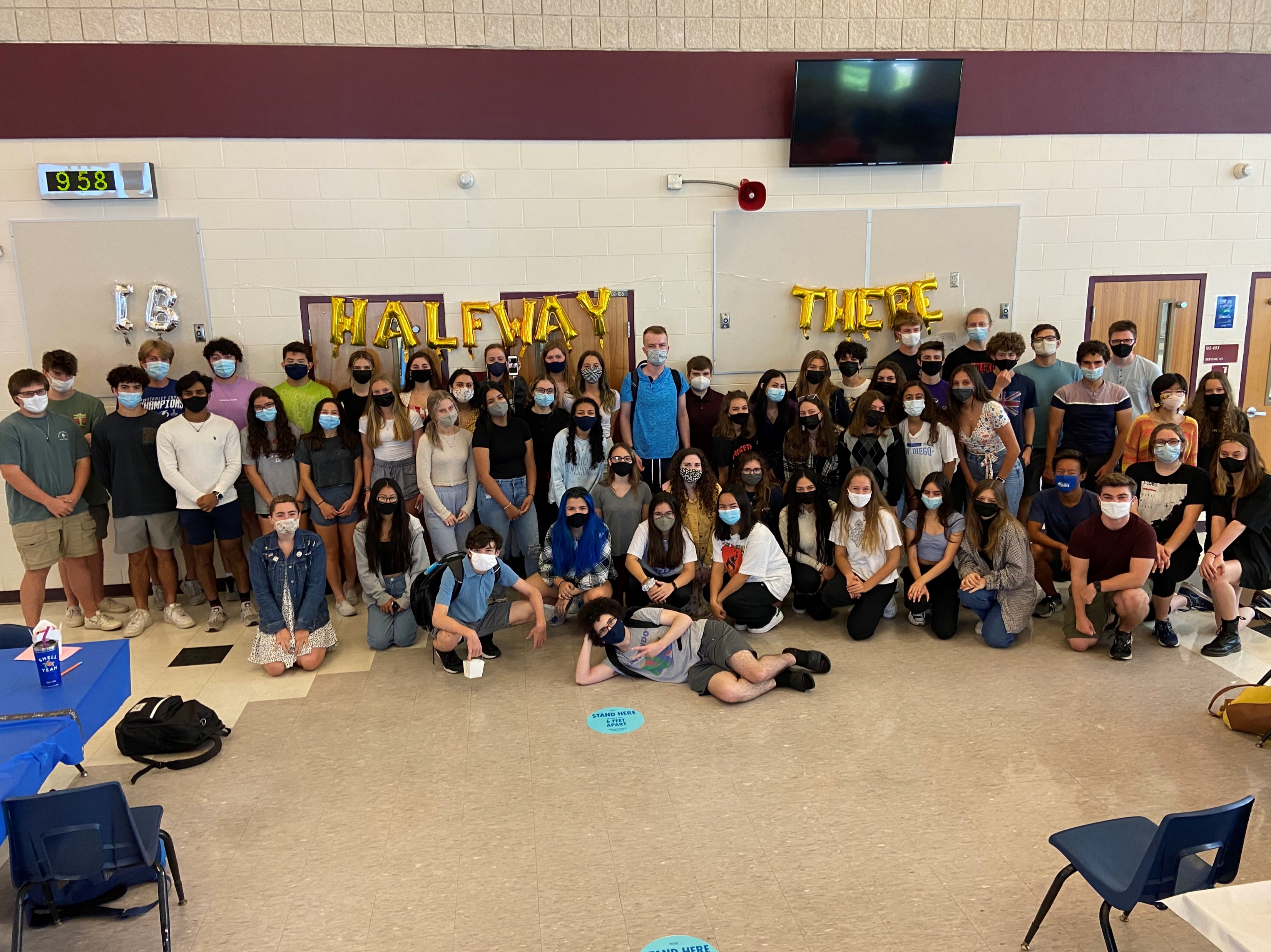 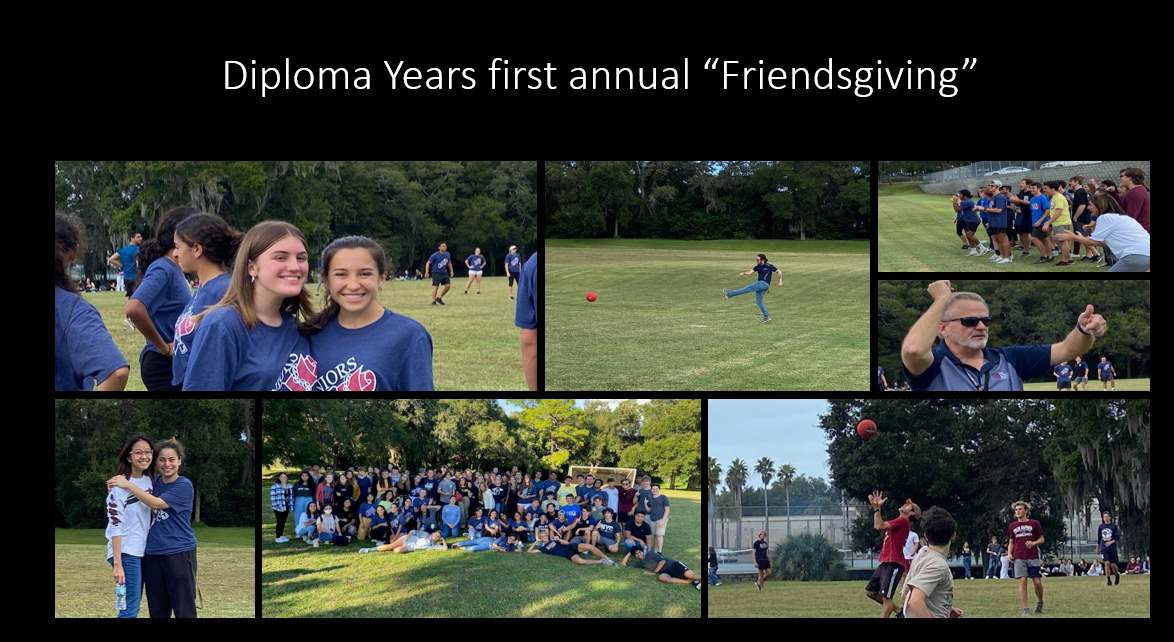 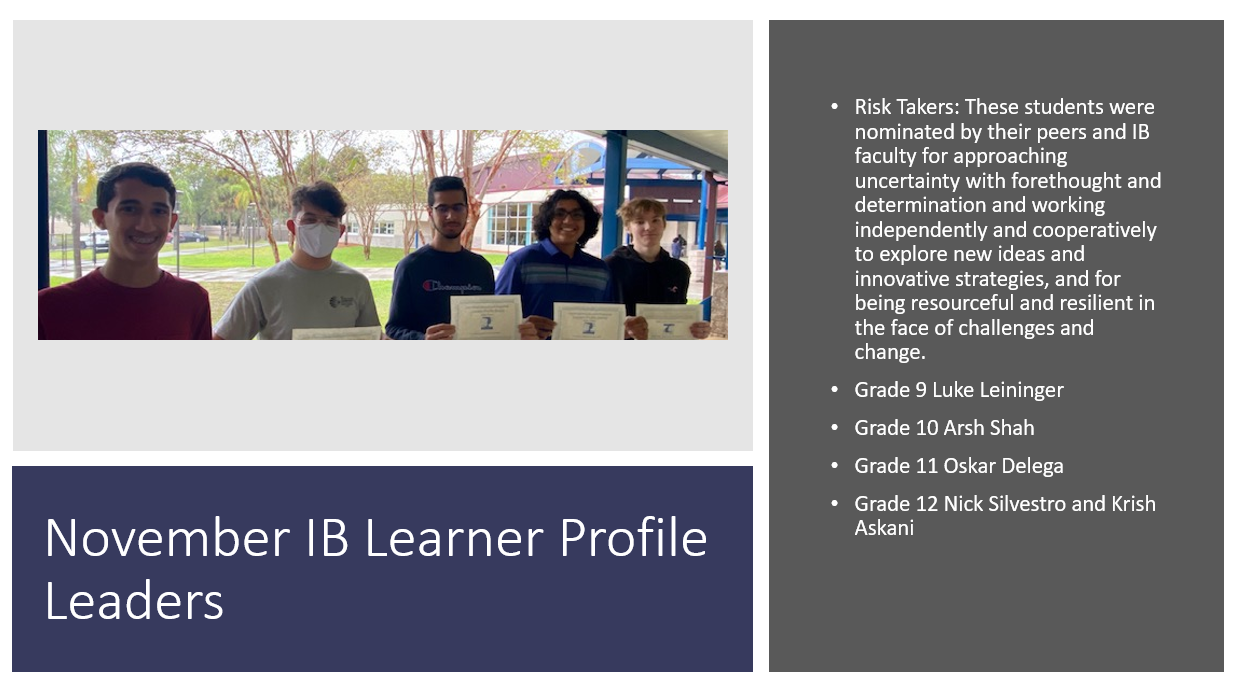 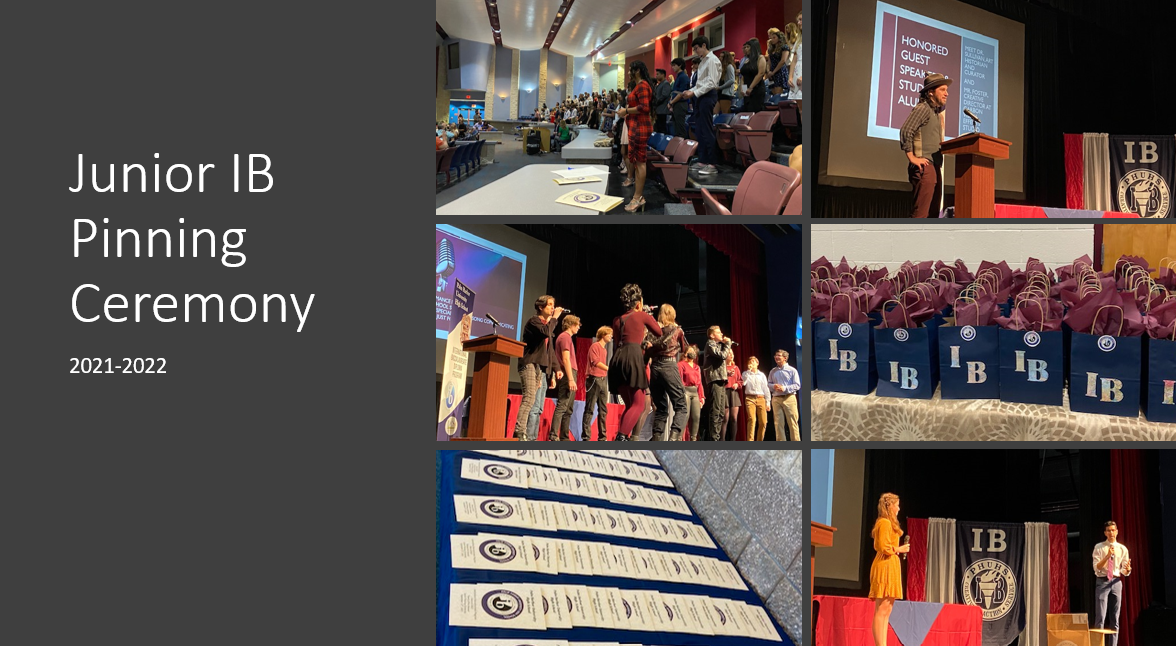 Please welcome one of your IB Boosters, to share how you can become involved to support the wonderful events we have for our students and faculty.
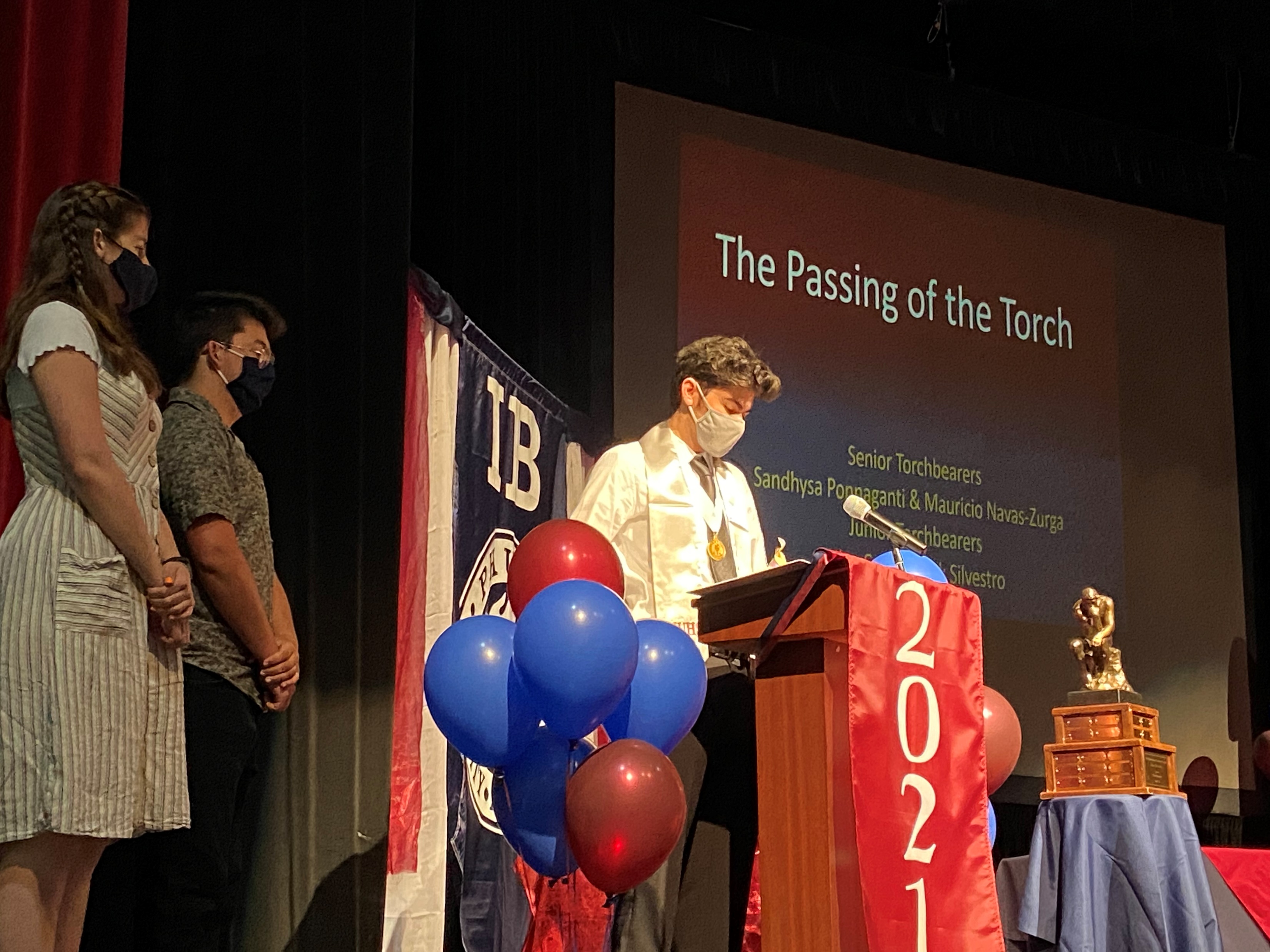 Our IB Boosters
[Speaker Notes: Booster Rep]
Research from the IB
[Speaker Notes: Striblen]
More IB Research about the Benefits of the IB Core (TOK, CAS, EE)
College Data from the Florida Association of IB Schools:  Preliminary results of an ongoing initial survey of over 2,000 IB students in the state of Florida shows IB student acceptance rates continue to outpace the overall acceptance rates
[Speaker Notes: Striblen]
[Speaker Notes: Shepherd-Thompson]
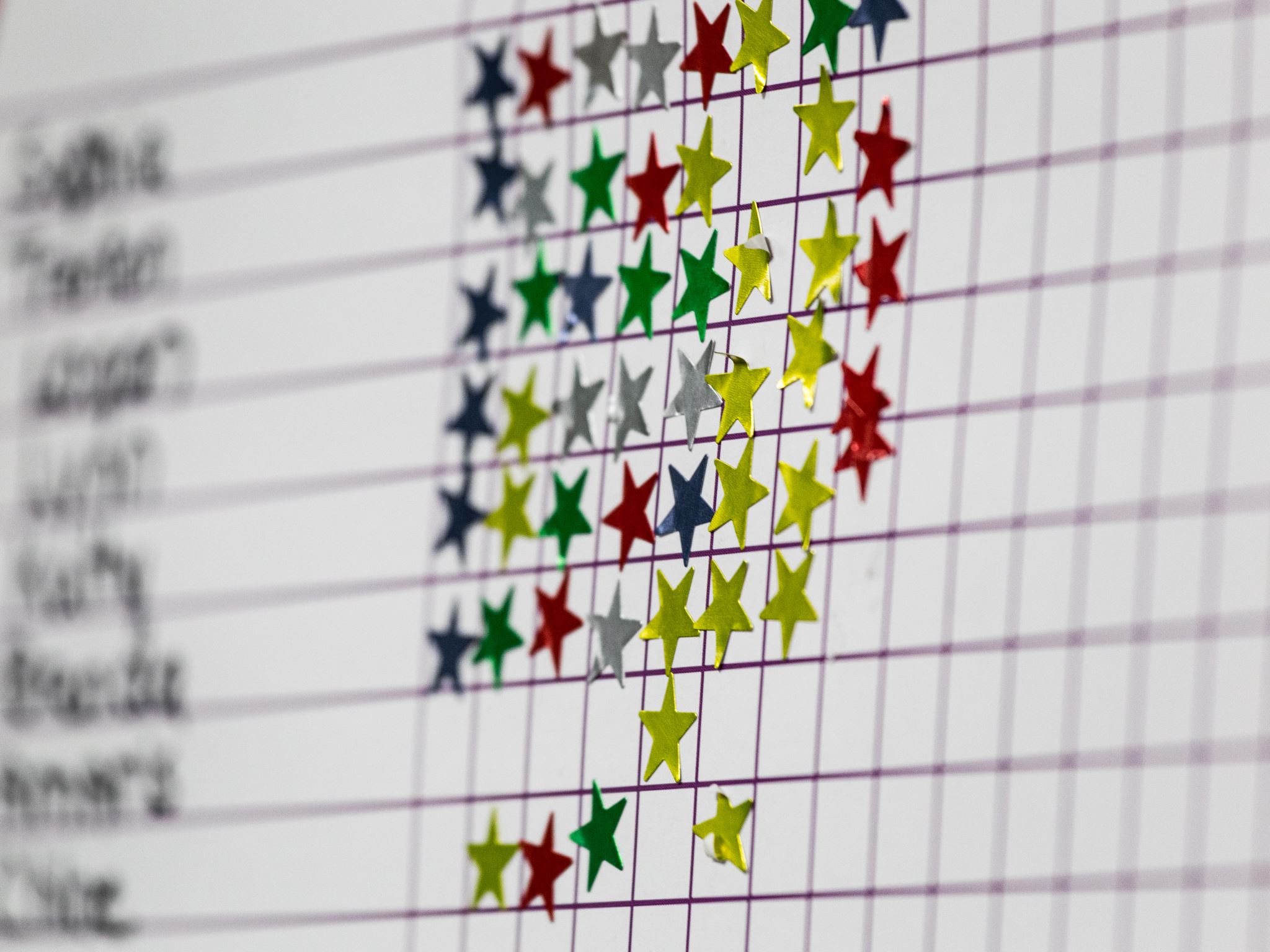 Just a few PHUHS IB Highlights
Consistently surpass the percent of International Diplomas earned
79-94% diploma rate over the last 5 years
90-96% of students earned a 4-7 on their exams over the last 5 years
IB students outscore Florida and National SAT scores for Reading by over 100 points and ACT by 7 points
PHUHS IB students represent the majority of our county’s National Merit scholars annually
Over 95% of our students earn Bright Futures Scholarships
2024 Alumni received over $2 million in Bright Futures alone
PHUHS IB students are recognized consistently for their work in the community.
Where are our PHUHS IB alumni?
Grade Level Seminars
[Speaker Notes: Striblen]
How we approach Teaching & Learning in IB
[Speaker Notes: Striblen]
How can you support the IB Approach to Teaching and Learning?
[Speaker Notes: Striblen]
The IB Core is gradually introduced to our Pre-IB students through the common planning of their teachers and staff and through the skills taught in Inquiry Skills
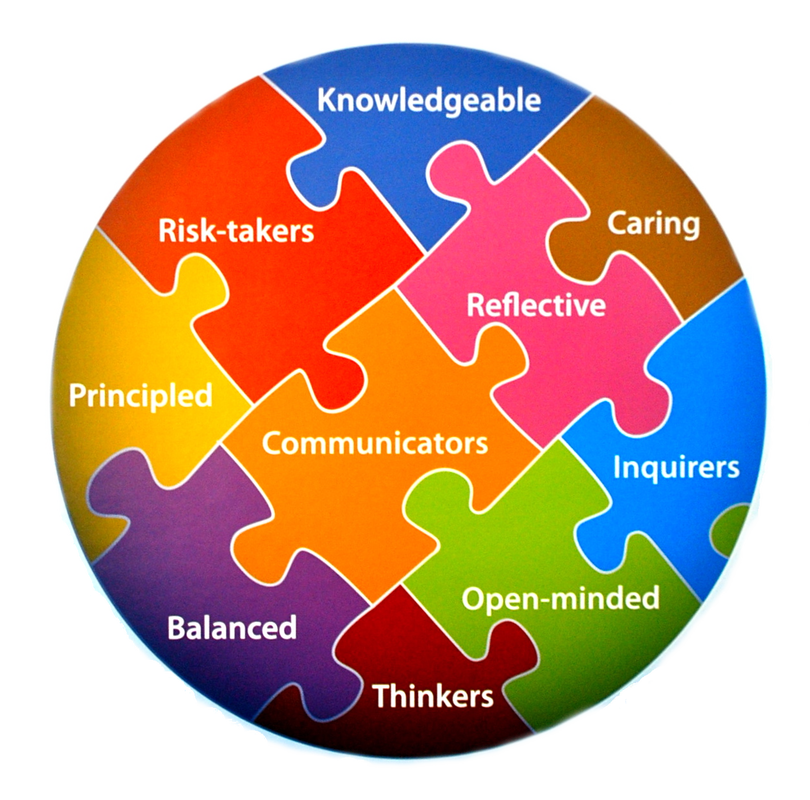 CAS
TOK
EE 
These are an integrated whole in developing ourselves with the attributes of the IB Learner Profile
[Speaker Notes: Tancrell]
The IB Core – CASStudents WILL earn their Bright Futures service requirements in CAS during their Junior and Senior years
[Speaker Notes: Tancrell]
Start Preparing for CAS…How is your student getting involved?
[Speaker Notes: Tancrell]
5 Main Projects in 9th gradePracticing ATL Skills
Gading Period 1
Global issue Presentation

Grading Period 2
Mini EE on History or Literature Focus

Grading Period 3
Exploration of Math and Science EE writing

Grading Period 4
Debates
RESEARCH
INVESTIGATION
ACADEMIC INQUIRY

Reasoned examination of an intellectual nature in which established sources of academic merit are assessed and applied in the creation of authentic writing

Consideration of different styles of writing for different subject areas
The IB Core – Pre-IB Students will engage in writing1 mini EE
[Speaker Notes: Tancrell]
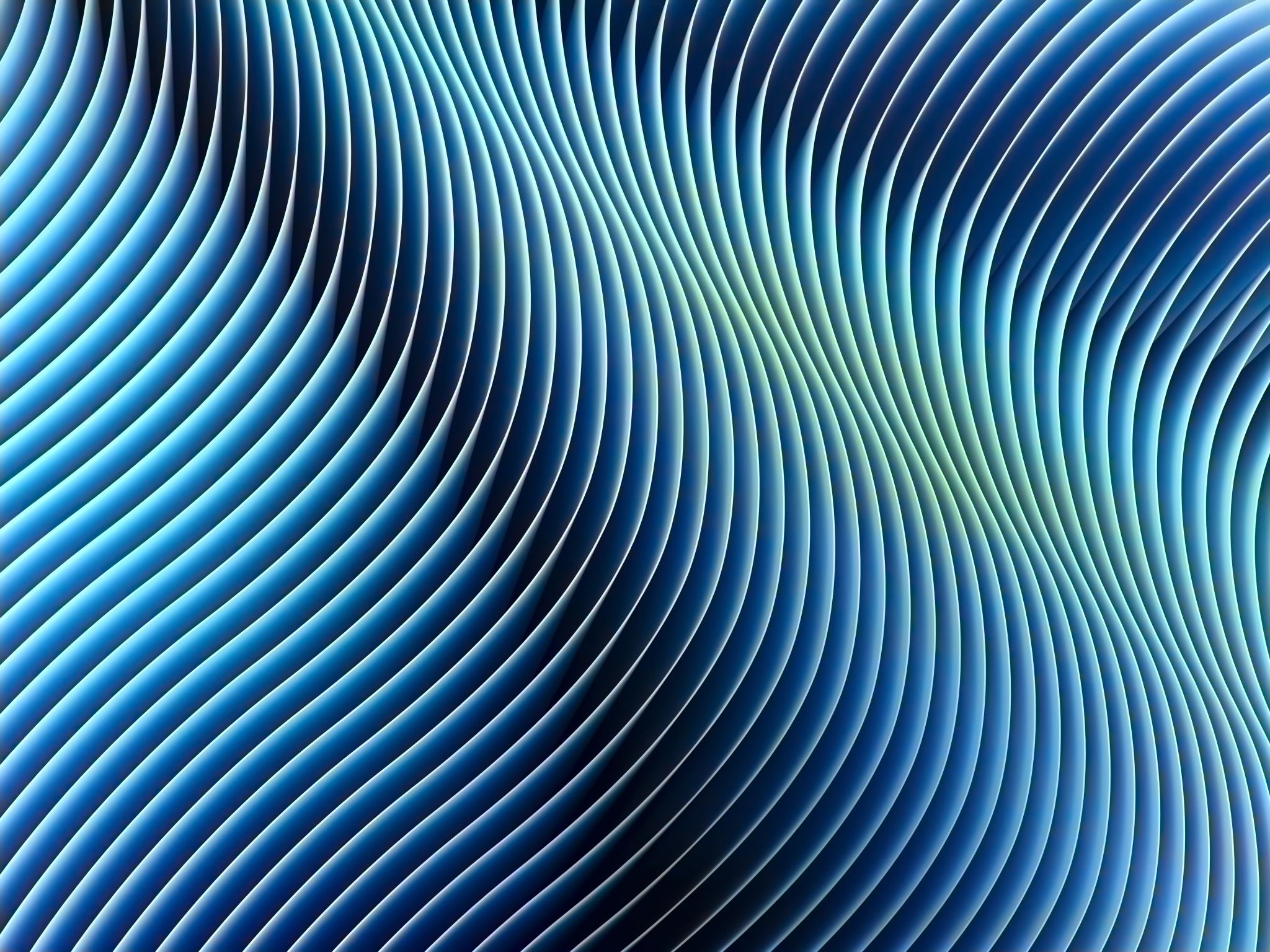 The aims of the mini-extended essay are for students to:
(Source: IBO, Extended Essay Guide First Examinations 2018)
[Speaker Notes: Tancrell]
What does this translate into?  The IB Research about the IB Core
[Speaker Notes: Tancrell]
PSATWhy Take the PSAT/NMSQT?
Preparing for the NMSQTNational Merit Scholarship Qualifying Test:Junior Year
BRIGHT FUTURE SCHOLARSHIPS
FLORIDA ACADEMIC SCHOLARSHIP
FLORIDA MEDIALLION SCHOLARSHIP
3.0 GPA
25 ACT
1210 SAT
75 hours
3.5 GPA
29 ACT
1340 SAT
100 Hours
[Speaker Notes: Shepherd-Thompson]
Start Researching Colleges and Careers Now
[Speaker Notes: Shepherd-Thompson]
Is this college a good fit for me?
Do they have my major?
SAT?
ACT?
GPA?
LOCATION?
Is the price tag realistic?
What is their 4 year graduation rate?
What is their avg freshman retention rate?
Are there options for study abroad?
Are their students employed upon graduation?
College Research - Where do They want to go?
SAT – collegeboard.org
ACT – act.org
Advanced Placement Support
AP Classroom
Log in with College Board Account 
Daily Videos
Unit Progress Checks
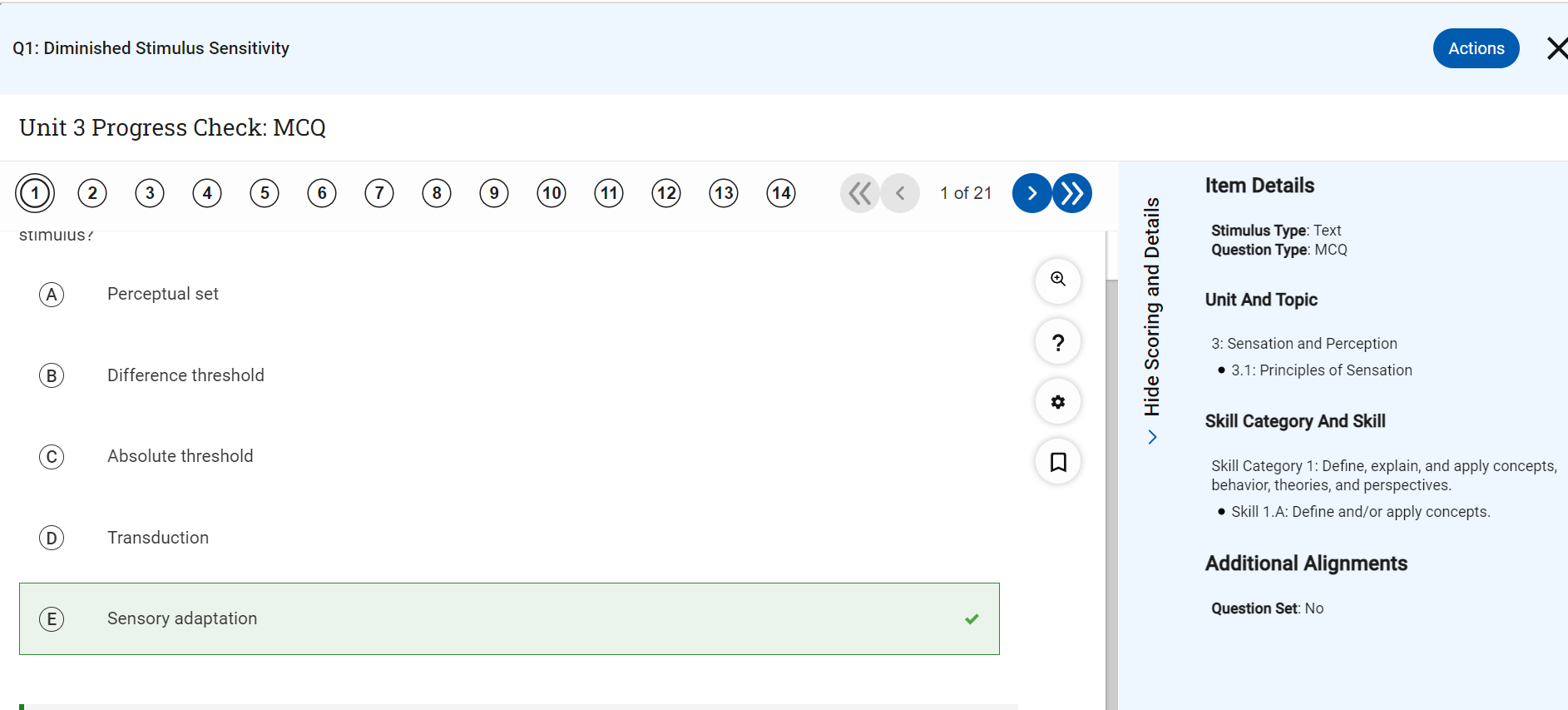 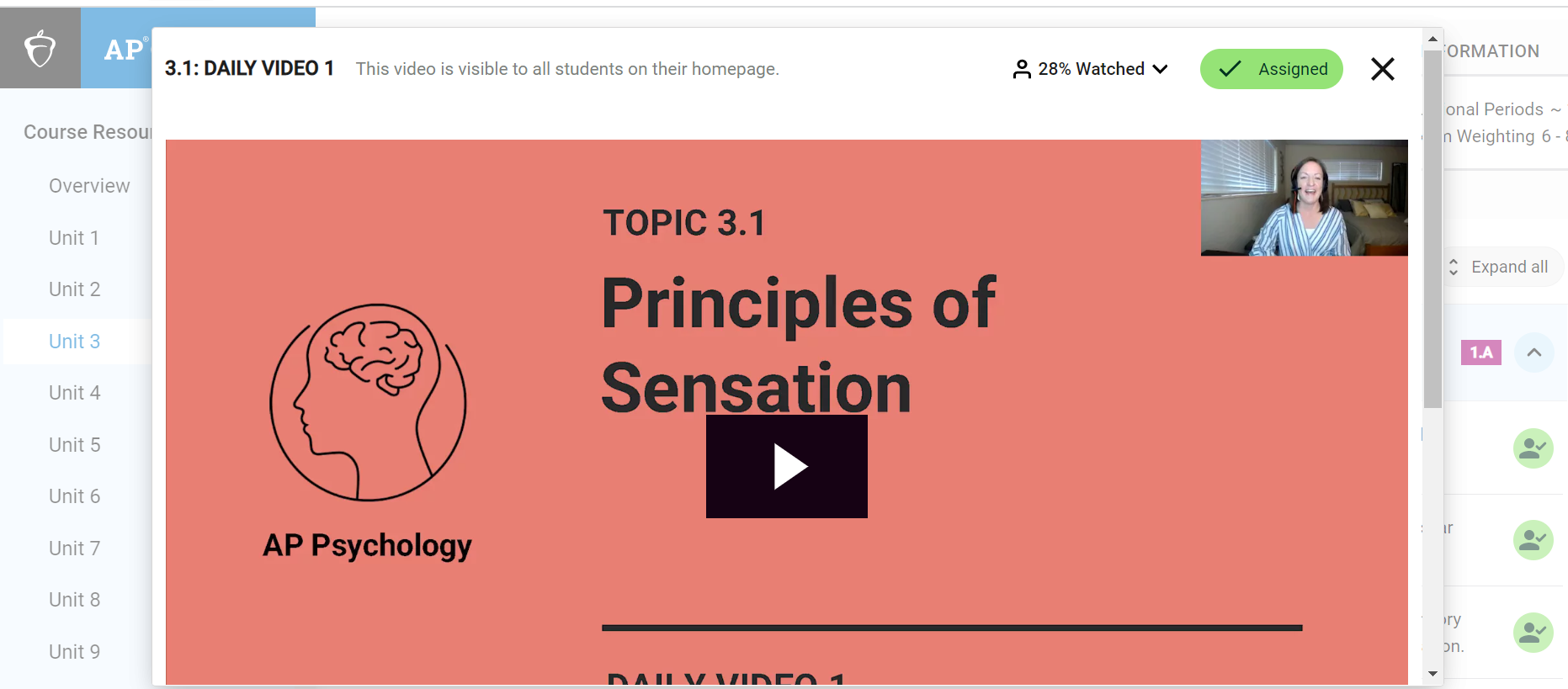 [Speaker Notes: Dindial-Thompson]
Advanced Placement Support
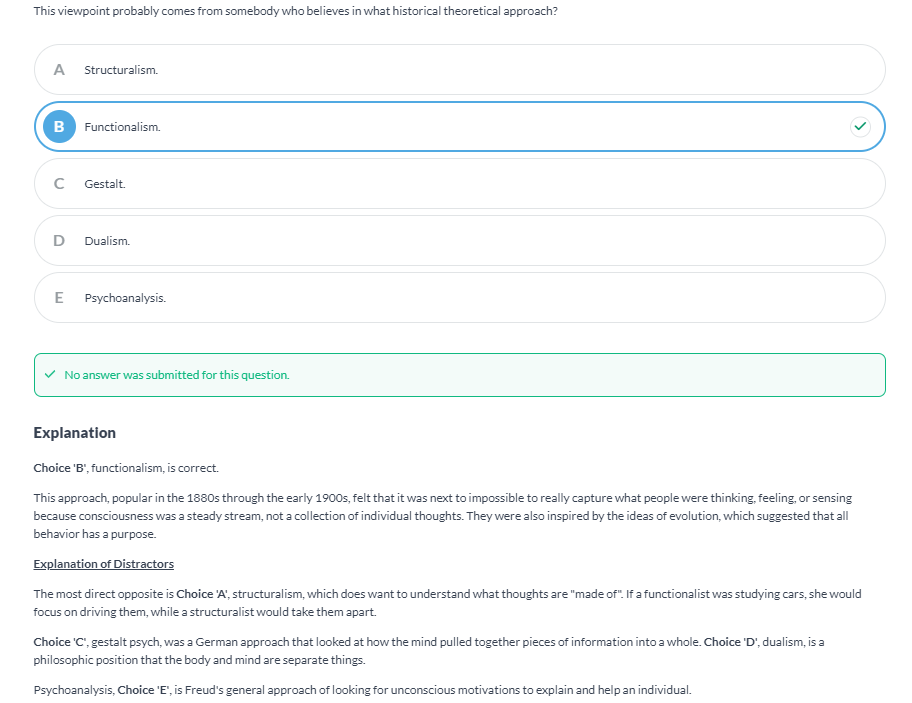 AlbertIO
Log in via Clever
Organized by unit
Teacher assigned work or student independent practice
Explanation of correct answers
Explanation of distractors
[Speaker Notes: Dindial-Thompson]
Advanced Placement Support
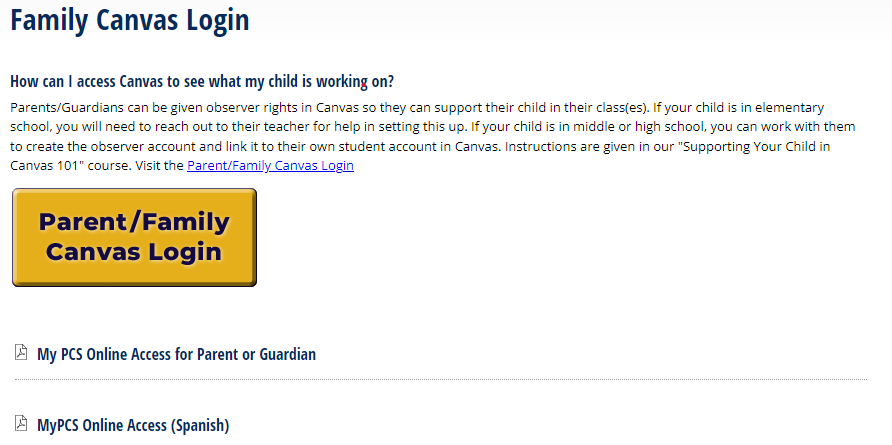 Canvas
Parent log in or student log in.
Homework and instructions for assignments are posted
[Speaker Notes: Dindial-Thompson]
Advanced Placement Support
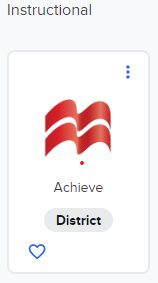 Canvas
Parent log in or student log in.
Homework and instructions for assignments are posted
[Speaker Notes: Dindial-Thompson]
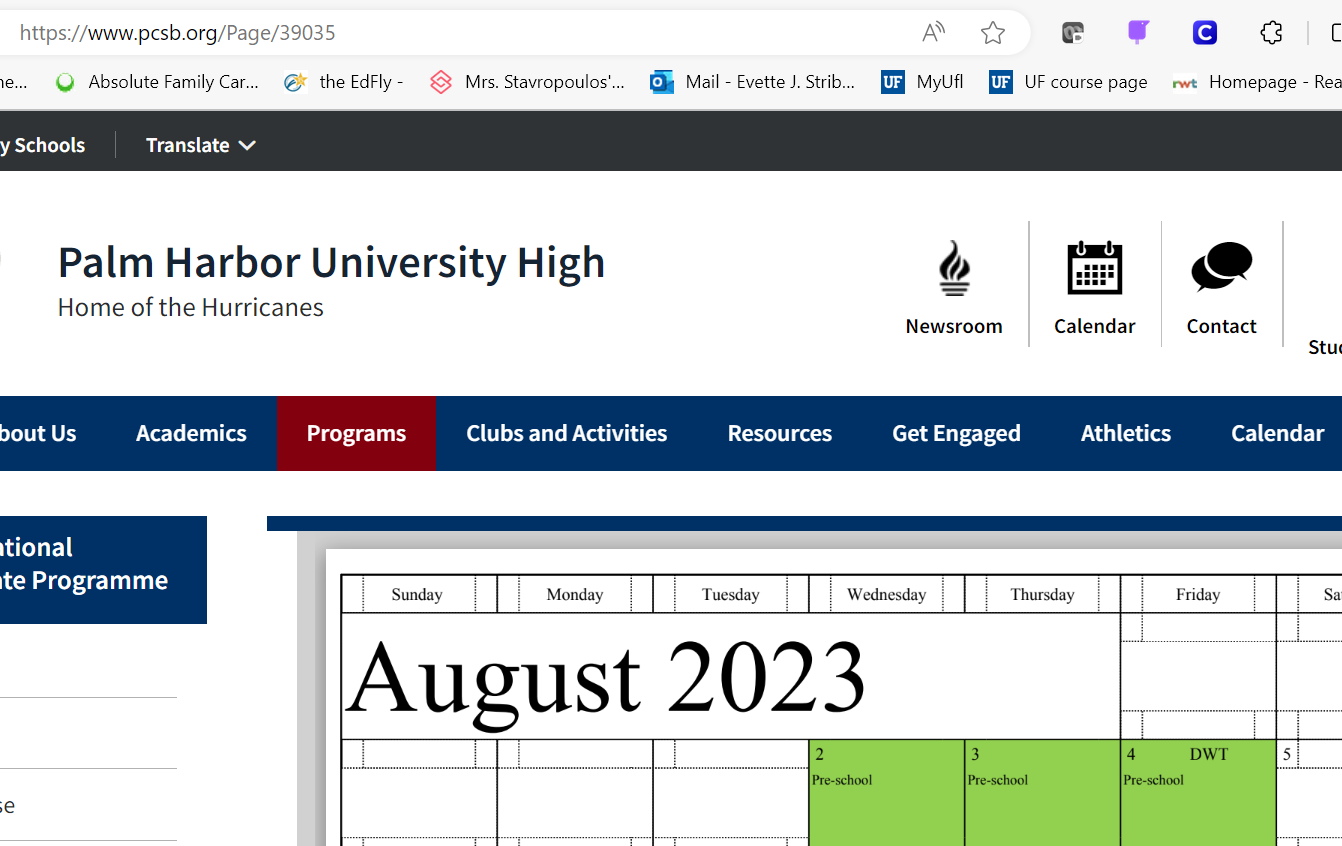 Important Dates: Check Website ABC Calendar
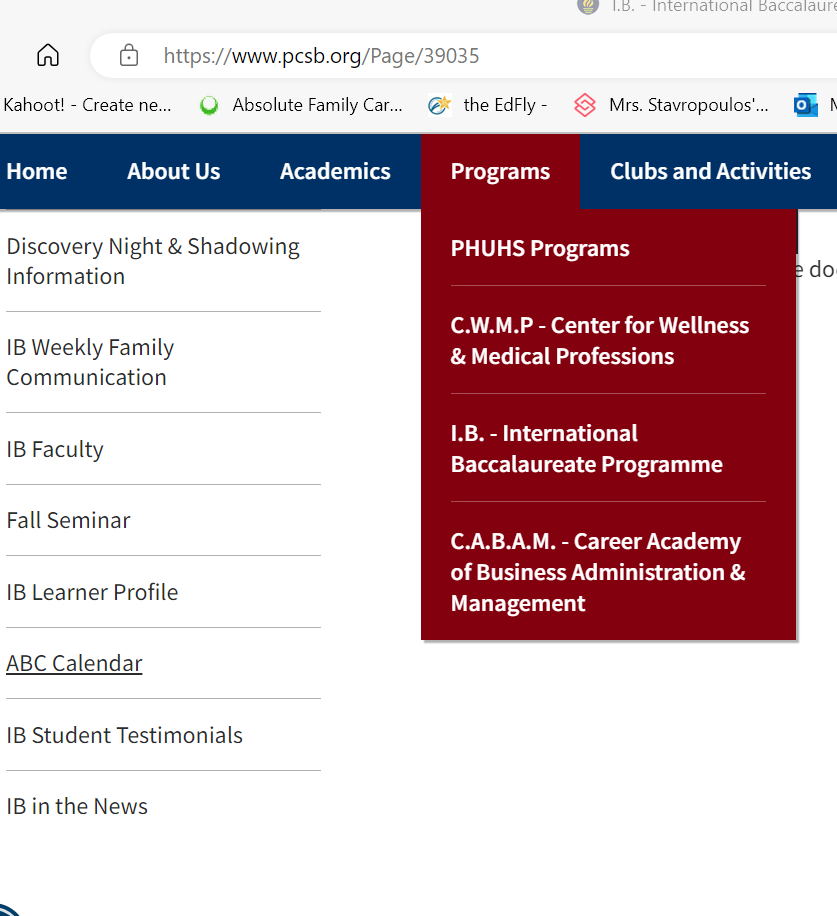 [Speaker Notes: Striblen]
IB Course Progression(handouts provided)
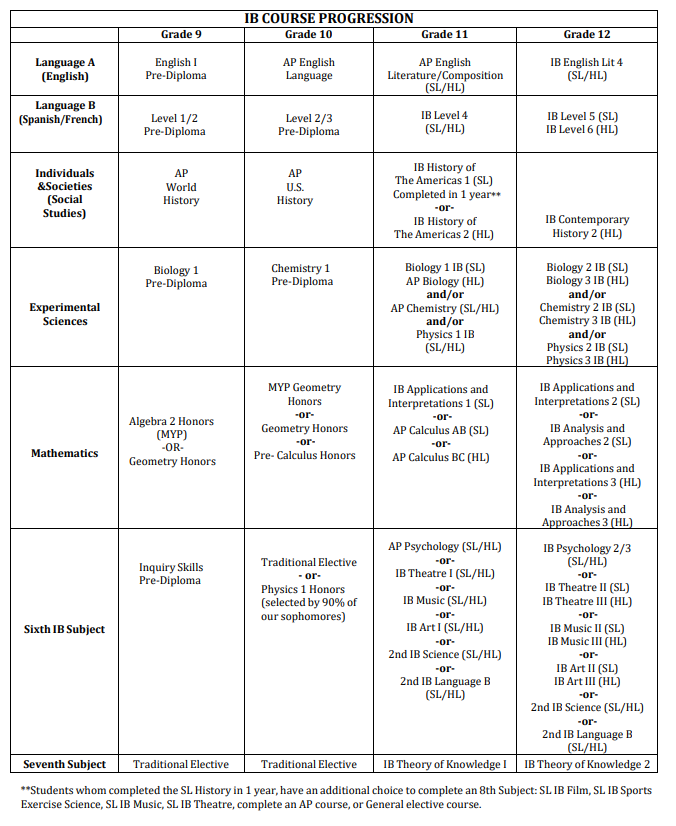 IB, GPA, and College Course Credits
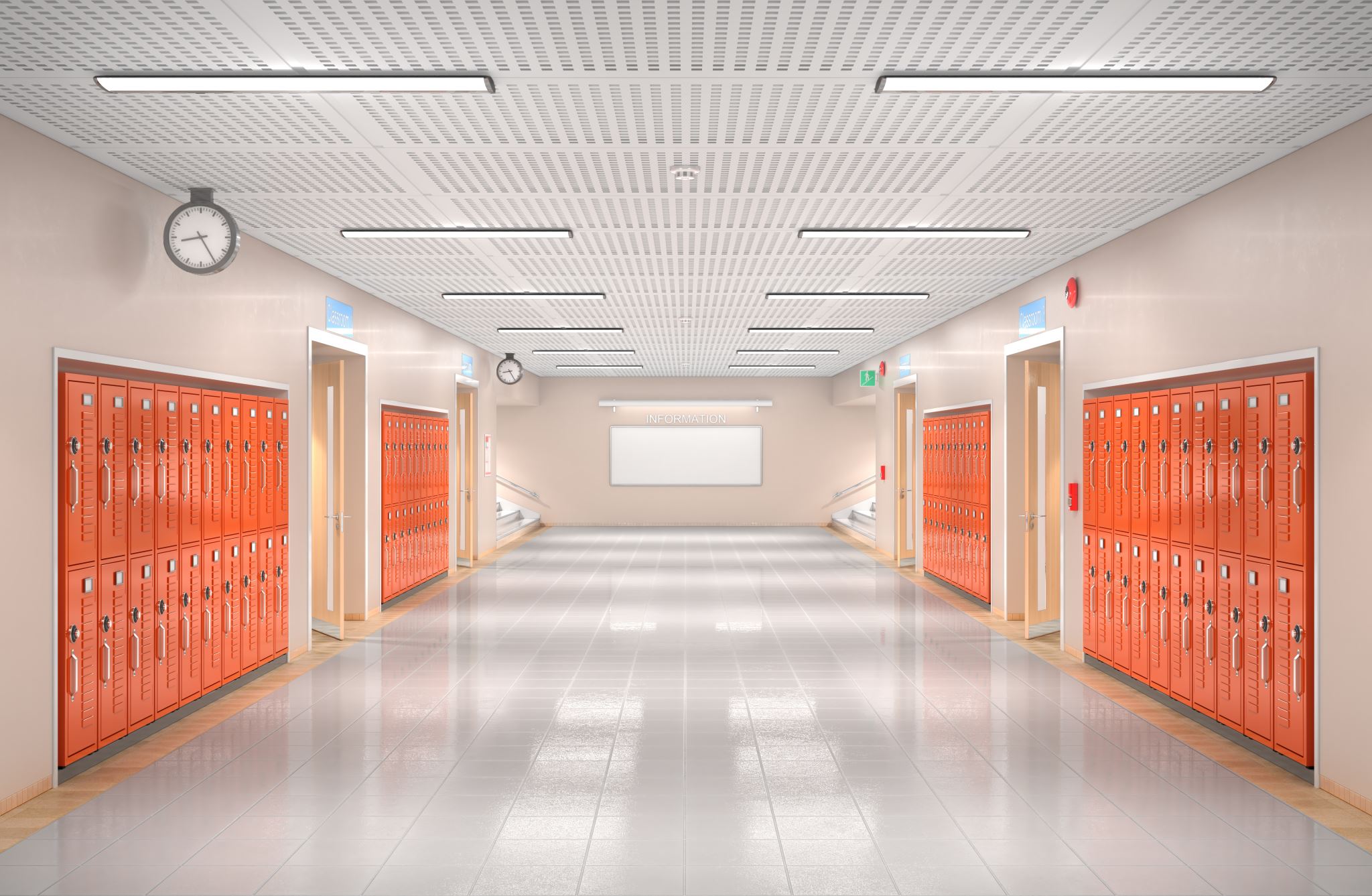 Please Welcome our AMAZING IB DP Student Panel
[Speaker Notes: Shepherd-Thompson]